Муниципальное бюджетное образовательное учреждение «Детский сад №61» городского округа Самара
Проект для детей
 подготовительной к школе группы
 «Самара от крепости до многоэтажки».
Информационная карта проекта.
1. Полное название проекта: «Самара от крепости 
до многоэтажки».
2. Автор проекта: Медведева Елена Владимировна.
3. Руководитель проекта: Медведева Е.В.
4. Кадры: воспитатели подготовительной группы №5.
5. Район, город, представивший проект: Самара, 
Кировский район.
6.Адрес организации:пр.Кирова 397 «А»
7.Телефон: 956-44-33Вид,
8.: Тип проекта: познавательно-творческий,
 среднесрочный.
9.Цель, направление деятельности проекта: формировать 
представление об истории города, его архитектуре и достопримечательностях.
10.Краткое содержание проекта:
- опрос детей и родителей по теме;
- подбор наглядного материала, книг;
- подготовка материала для творчества (пластилина, красок. 
Бумаги, карандашей, конструктора)
- просмотр слайдов, документальных фильмов об истории 
Самары, архитектурных памятников, зданий;
беседы о Самарской истории и архитектуре, о любимых местах 
в городе, о домах в которых живут дети;
- чтение книг и стихов о Самаре;
- конструирование крепости, домов будущего;
- рисование «Крепость»
- рисование «Дом в котором я живу»
- рисование «Дом будущего»
- лепка «Деревянное кружево»
- поделки сделанные совместно родителей и детей;
- оформление выставки детских работ по теме;
- презентация проекта.
11. Место проведения: МБДОУ «Детский сад №61» г.о. Самара, гр. №5.
12. Сроки проведения: с 9.11.15  по 15.12.15.
13. Количество участников проекта: дети подготовительной группы 
(20 человек), воспитатели (2 человека), родители 10 человек)
14.Возраст детей: 6 лет.
15. Форма проведения: групповой.
16.Ожидаемые результаты (продукт проекта): рисунки, постройки 
из строительного конструктора, поделки зданий.
Проблема: в группе один из детей рассказал о прогулке по 
набережной и увиденном памятнике князю Г. Засекину. Детей
 заинтересовало кто этот человек и за что был поставлен ему памятник. 
При беседе возникла идея узнать про город Самару как можно больше.
Задачи:
формирование знаний детей об истории образования и развития города 
Самары;
- учить видеть особенности строения зданий, их назначение, украшения;
- учить сравнивать старинные здания и современные;
отражать в своих работах (лепке, рисунке, конструировании) старинные, 
современные и придуманные здания;
- развивать творческое воображение;
- воспитывать интерес к истории, архитектуре своего города.

Форма проведения презентации: выставка детских работ по теме проекта.
1 этап проекта:
- подбор методической литературы, иллюстраций, дидактического материала;
- опрос и беседа с родителями и детьми по теме.
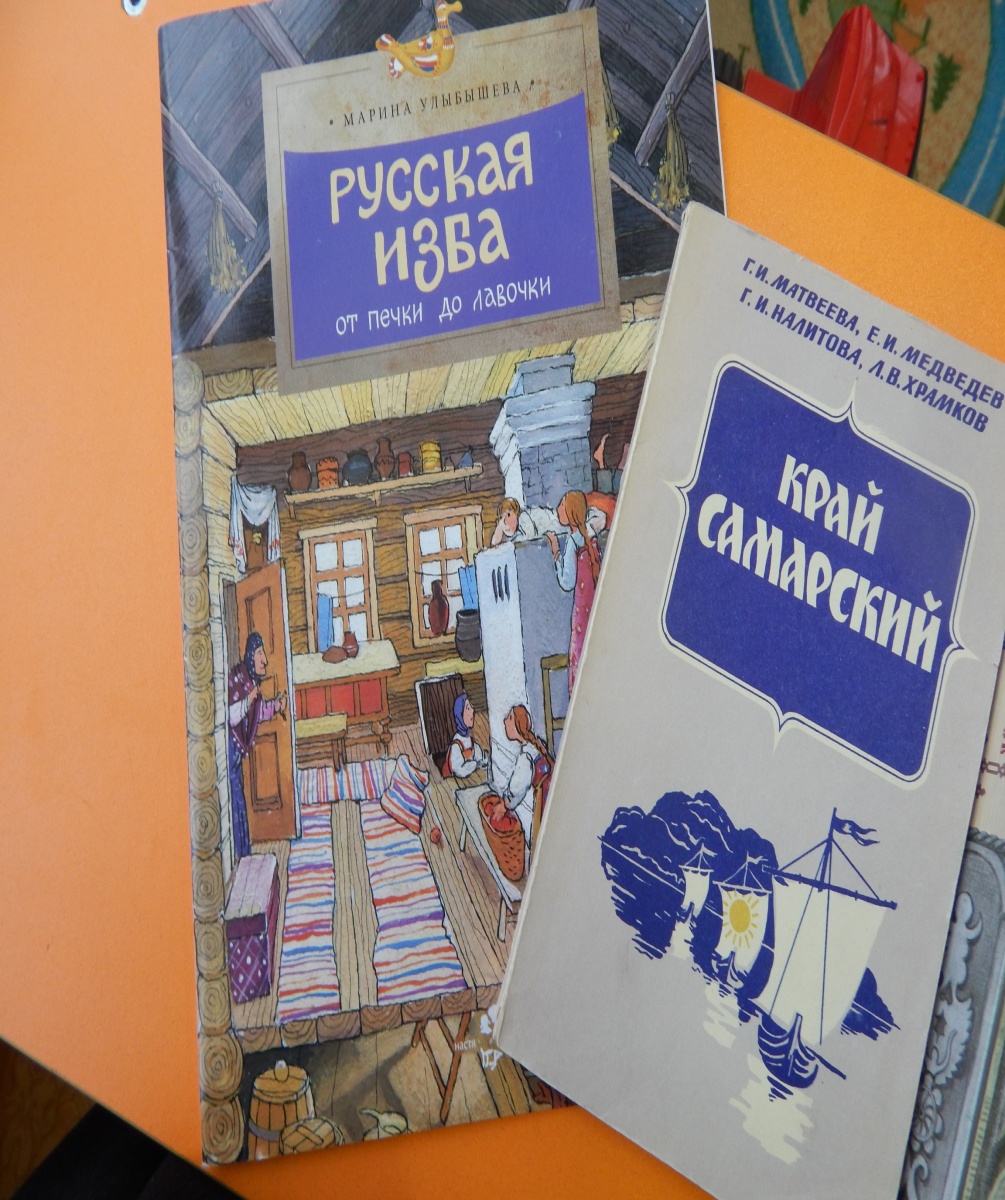 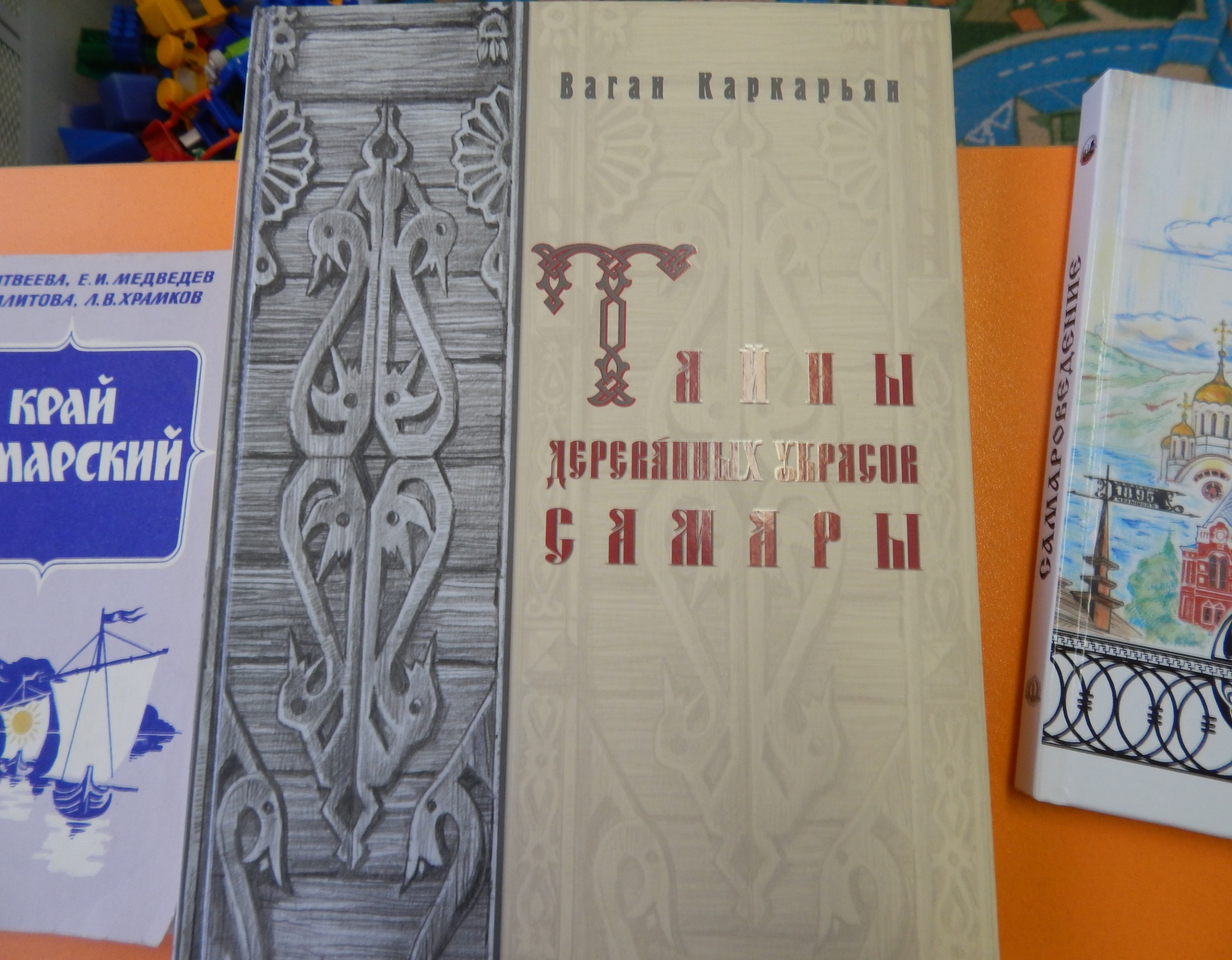 2 этап проекта.
- слайд  шоу «Крепость Самара»
- рассматривание иллюстраций и беседа о Самарской крепости.
задача: познакомить с историей возникновения Самары.
-конструирование крепости.
Задача: познакомить с особенностями постройки крепостей.
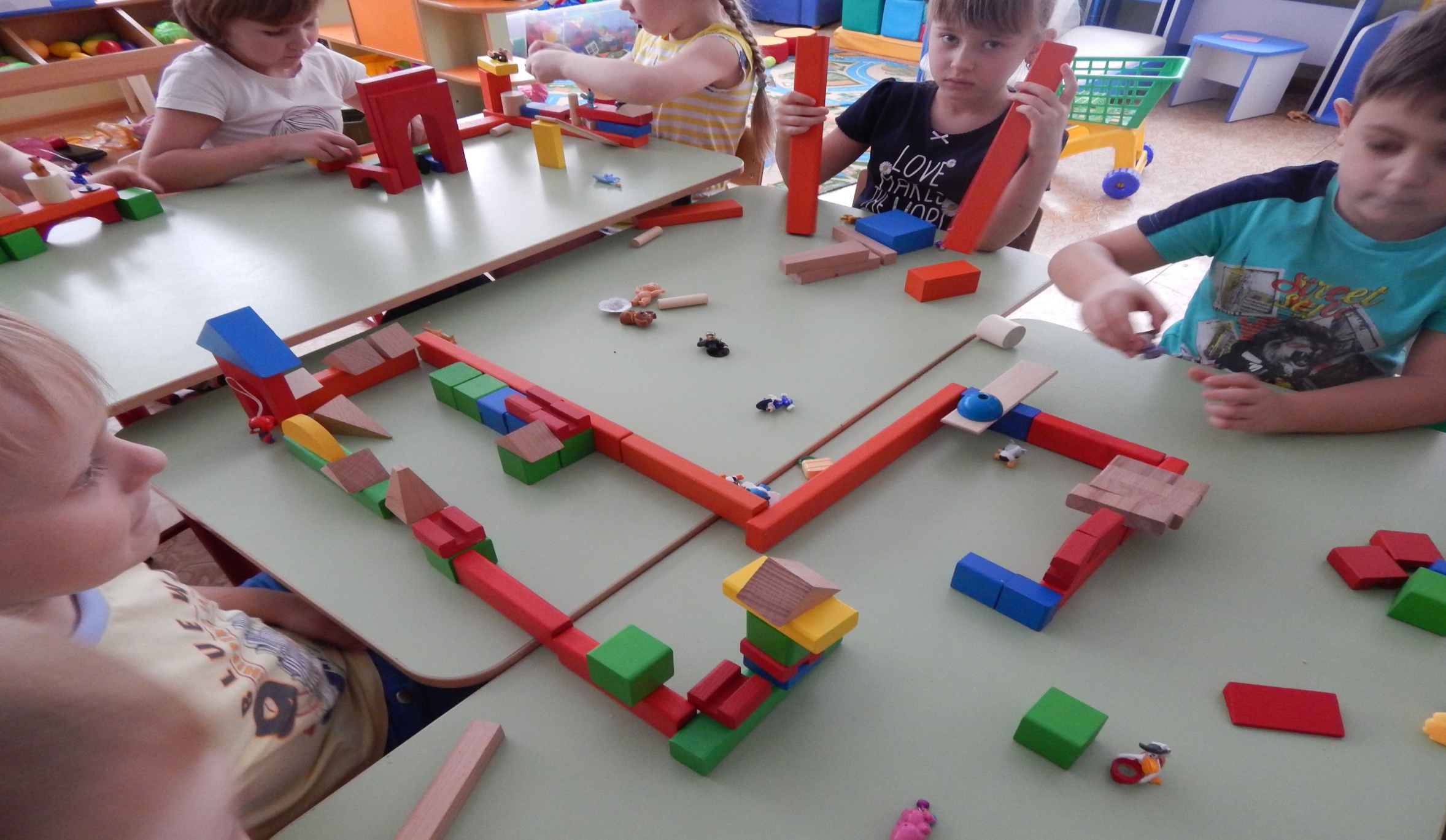 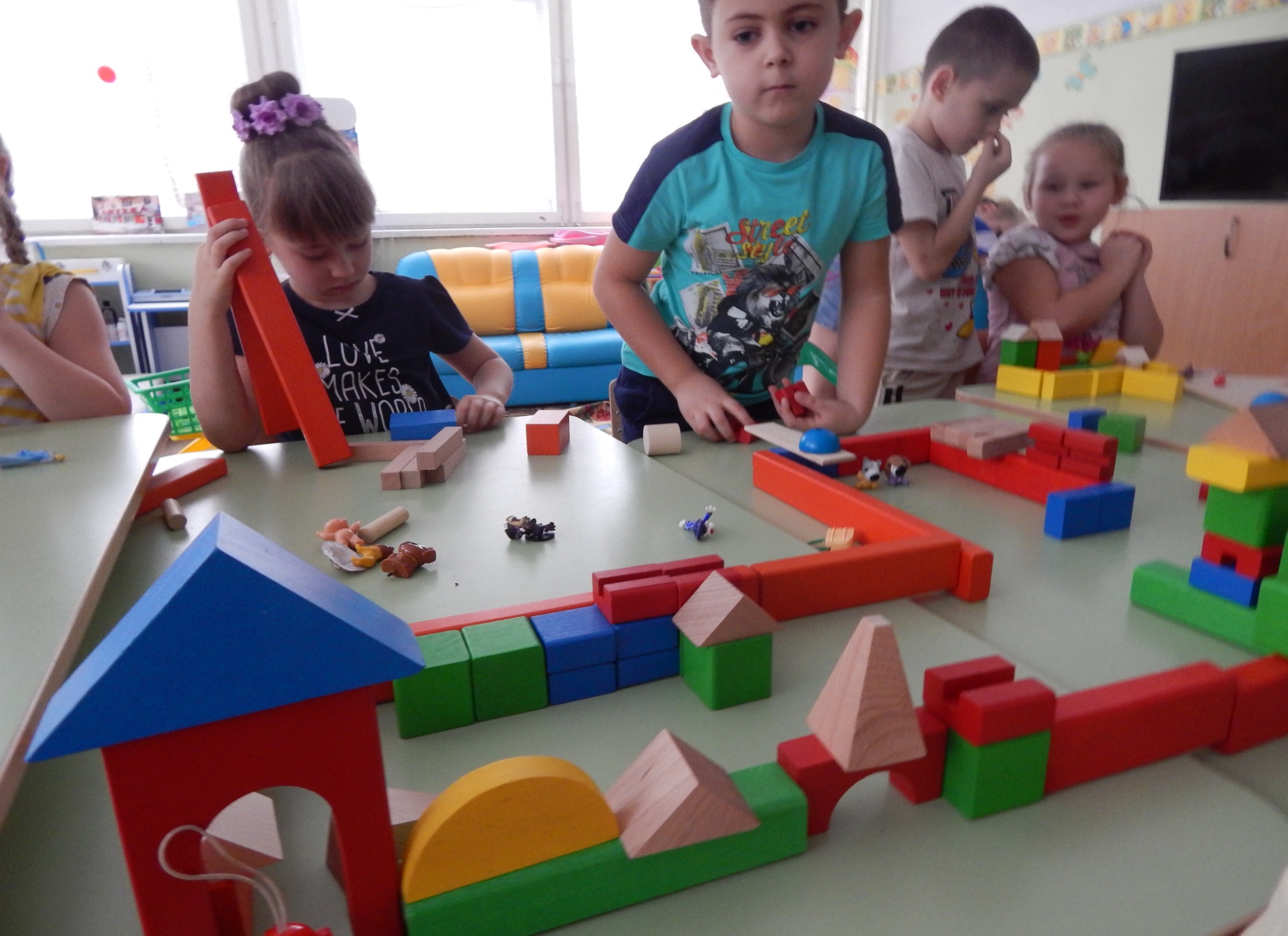 3 этап.
- видео экскурсия «Прогулка по улицы Куйбышева»;
- беседа и рассматривание иллюстраций с достопримечательностями города и его архитектурой.
Задача: познакомить с особенностями архитектурных сооружений Самары и с историей их постройки.
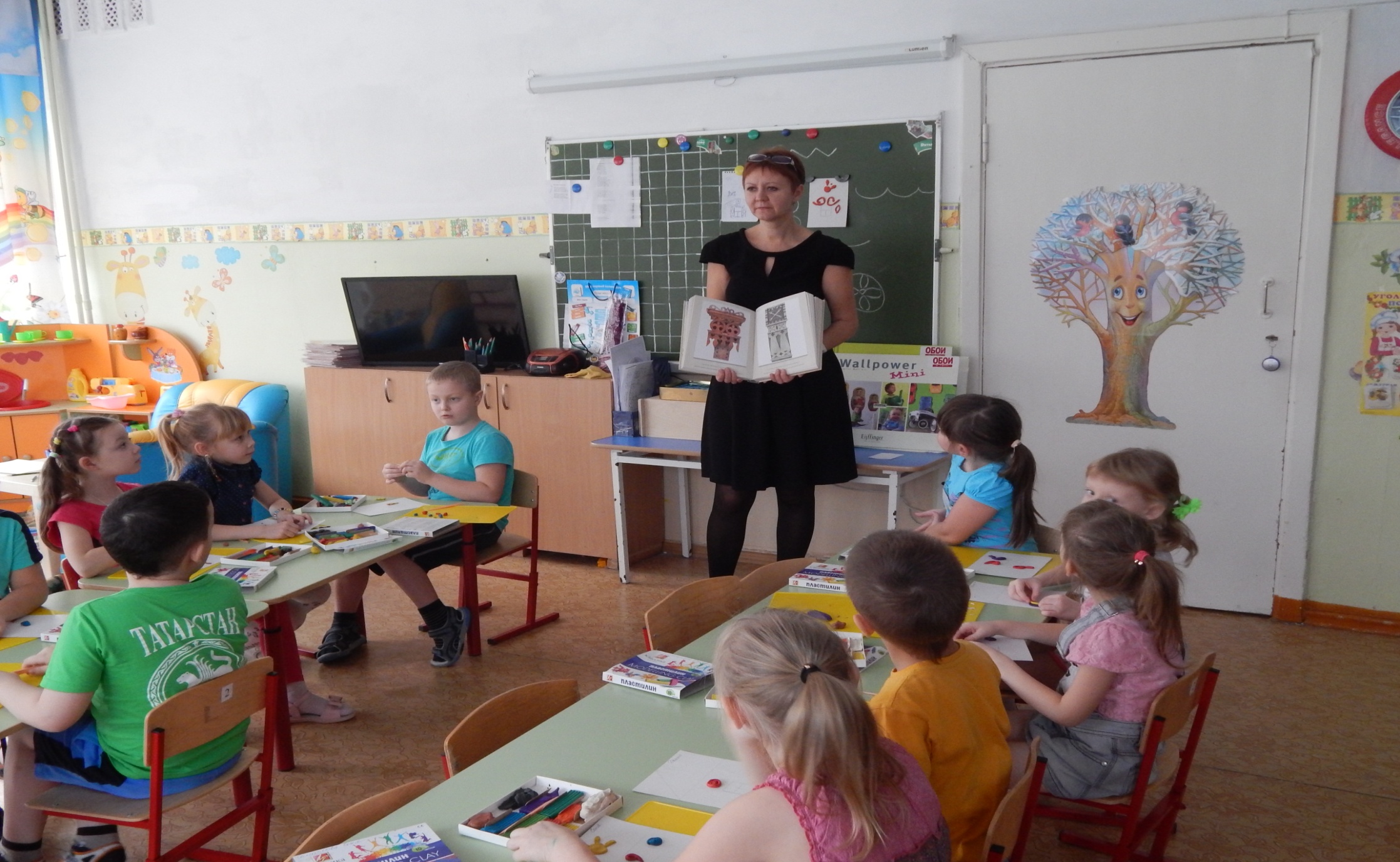 - индивидуальные  чтения и беседы о зданиях и их архитектуре города.
Задача: расширение и уточнение знаний о городе .
- рассказ детей о  любимых местах города , об экскурсиях по городу.
Задача: расширение знаний о городе, обогащение словарного запаса.
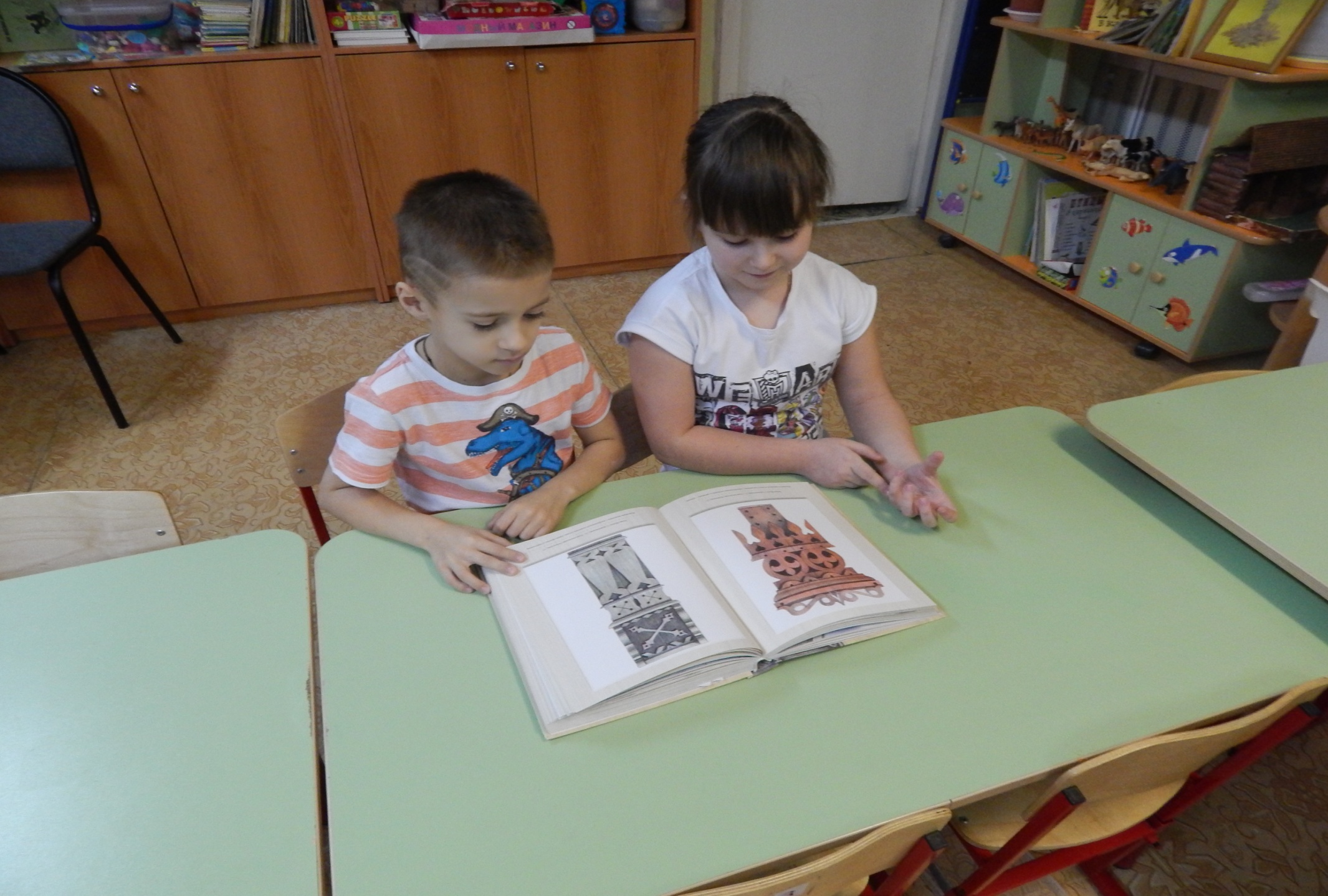 рисование «Дом, в котором я живу»
Задача: обратить внимание на современные городские постройки.
Беседа и рисование на тему «Дом будущего».
Задача: развитие творческого воображения, воспитание желания сделать свой город краше
- лепка «деревянные кружева Самары».
Задача: познакомить с особенностями деревянного зодчества Самары.
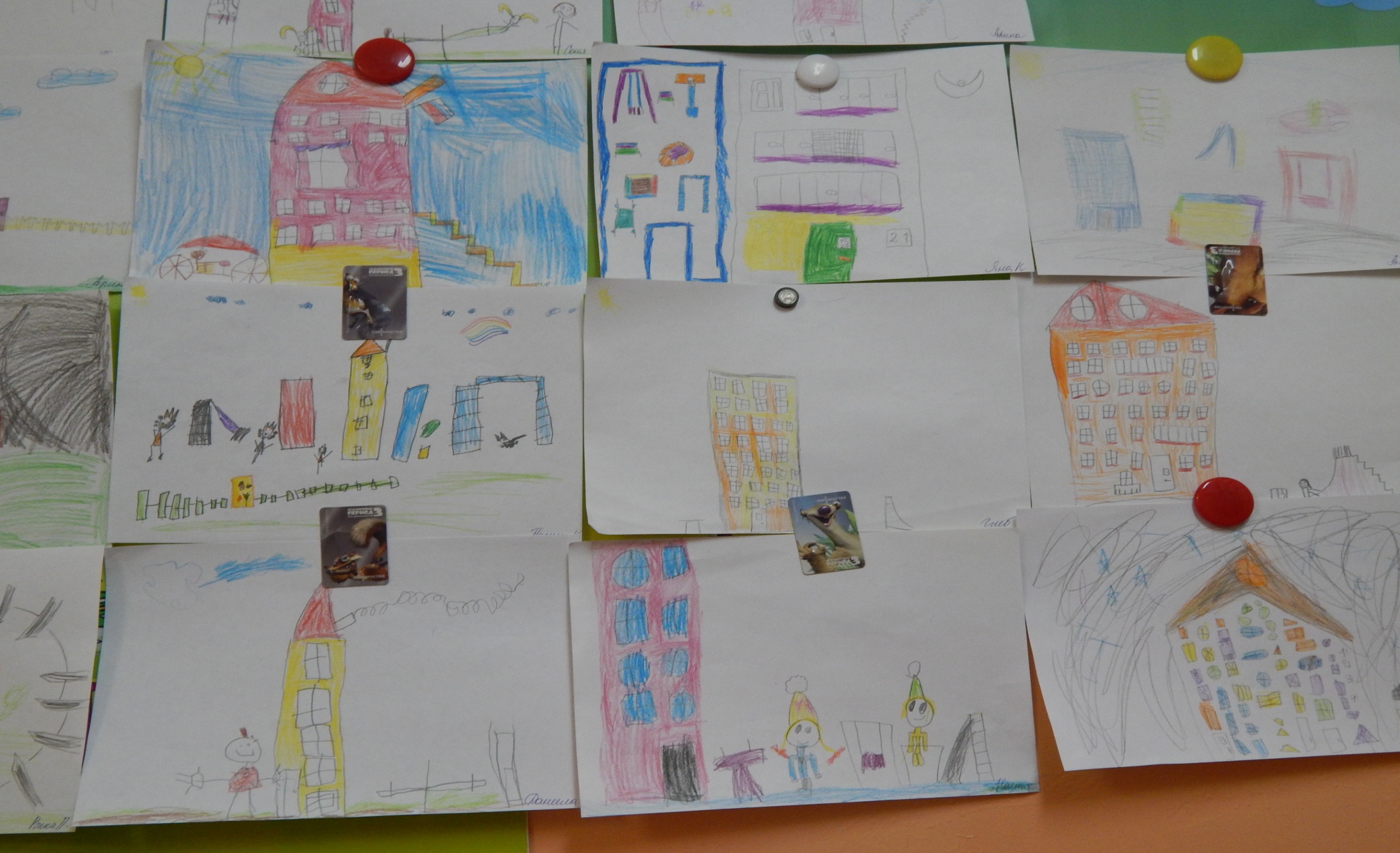 - конструирование на тему « Город будущего».
Задача: воспитание желание преобразовать свой город.
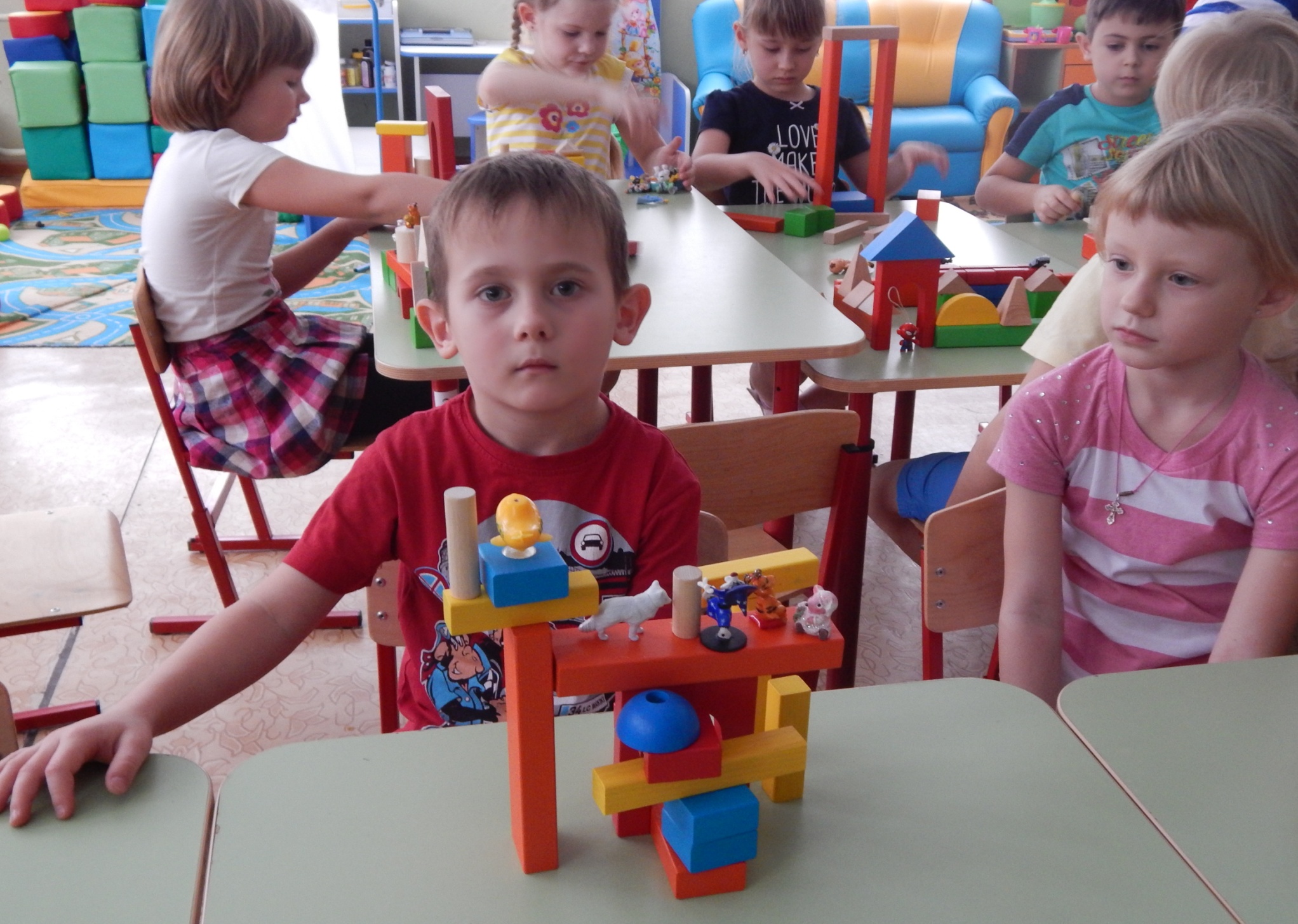 4 этап.
Подготовка к выставки.
 Выставка.
Задача: Создание радостного настроения от проделанной работы.
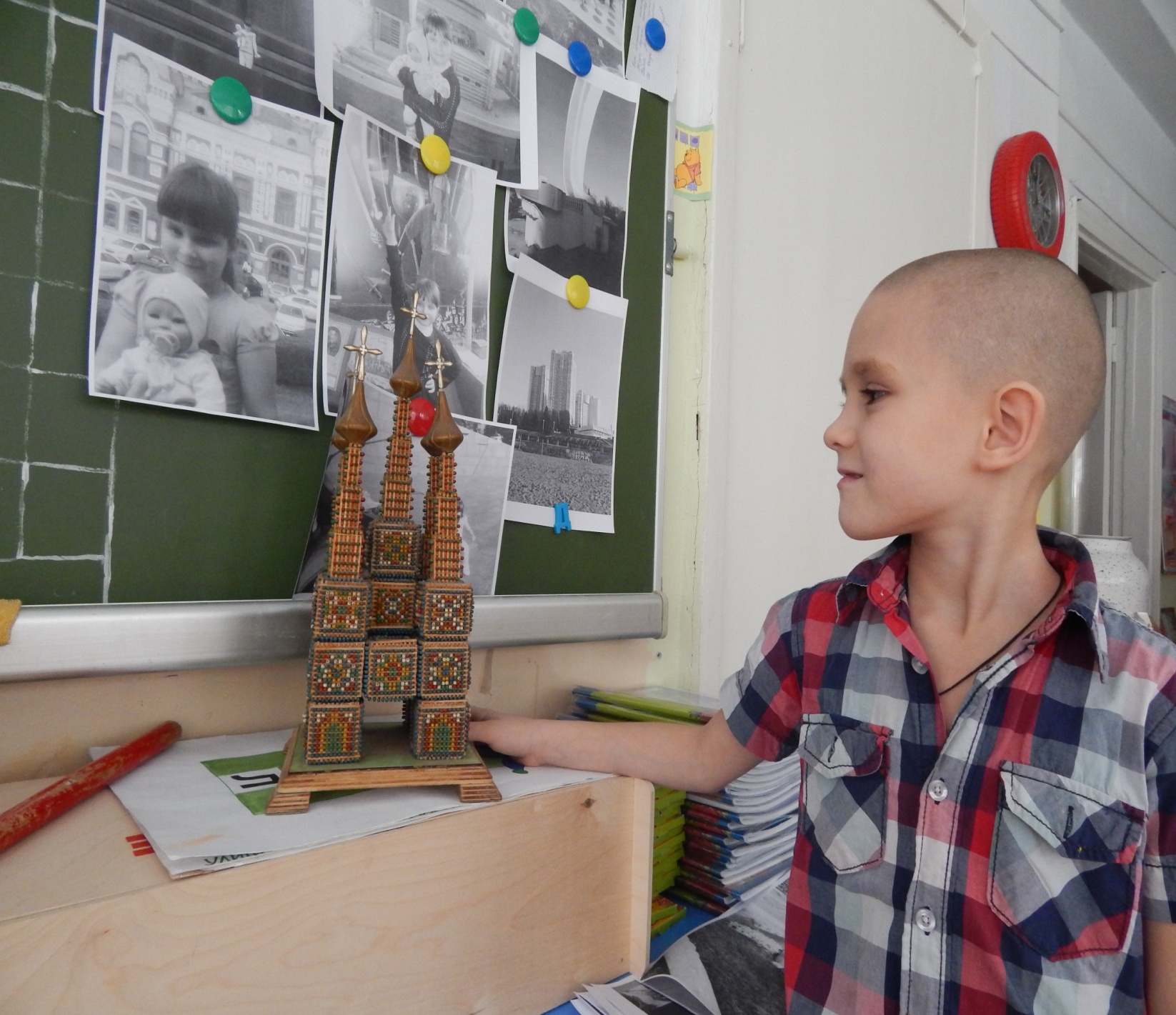 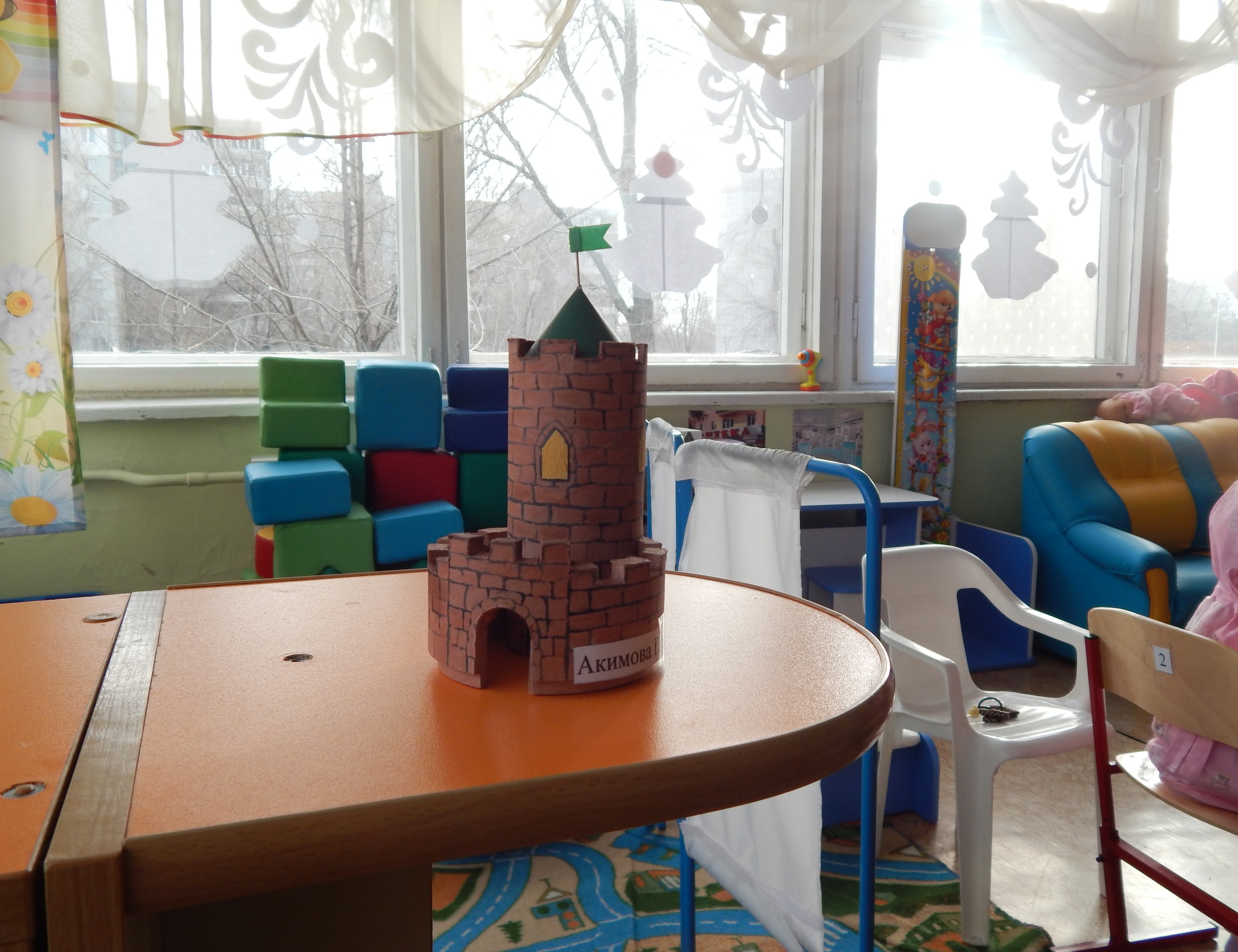 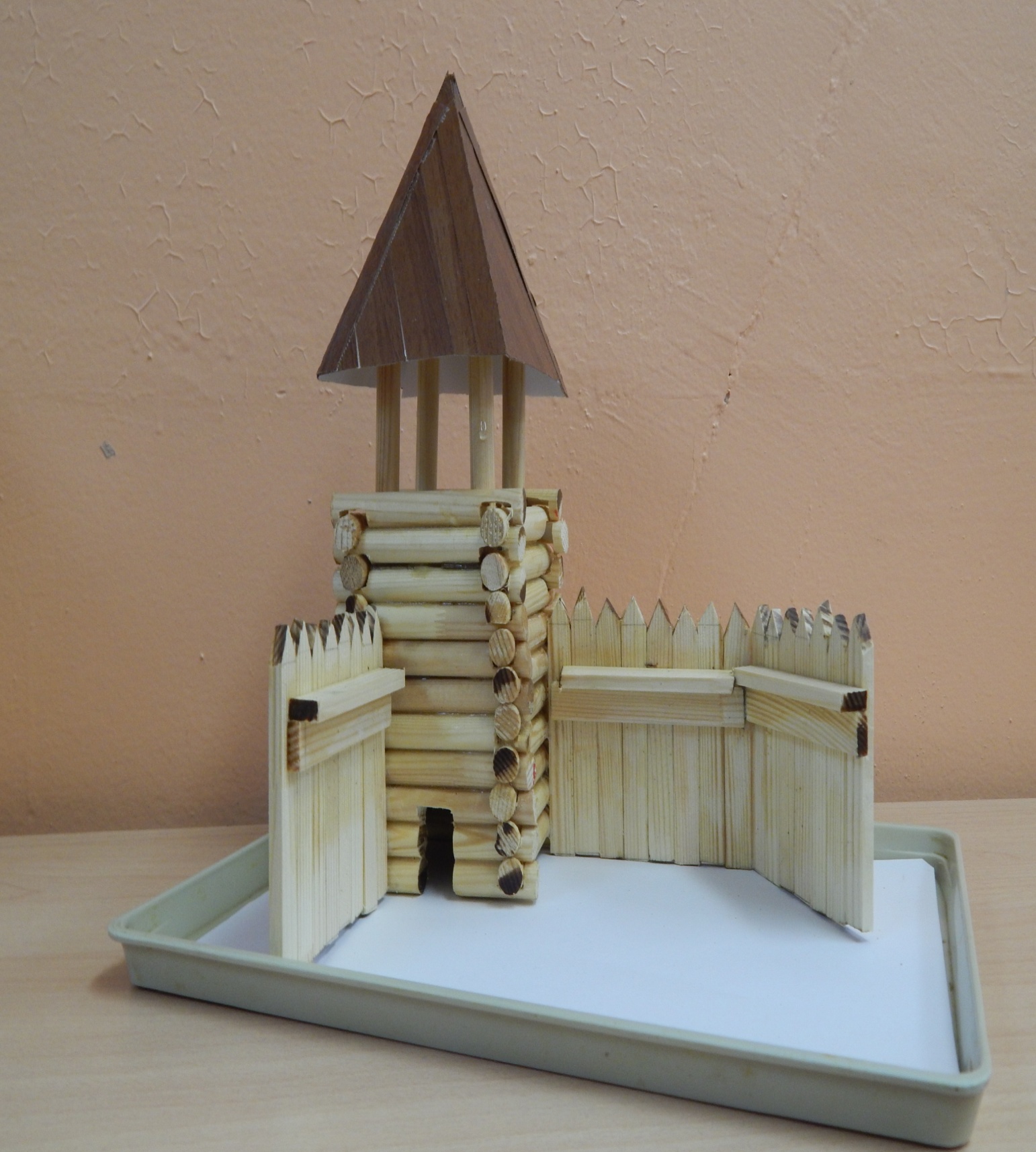 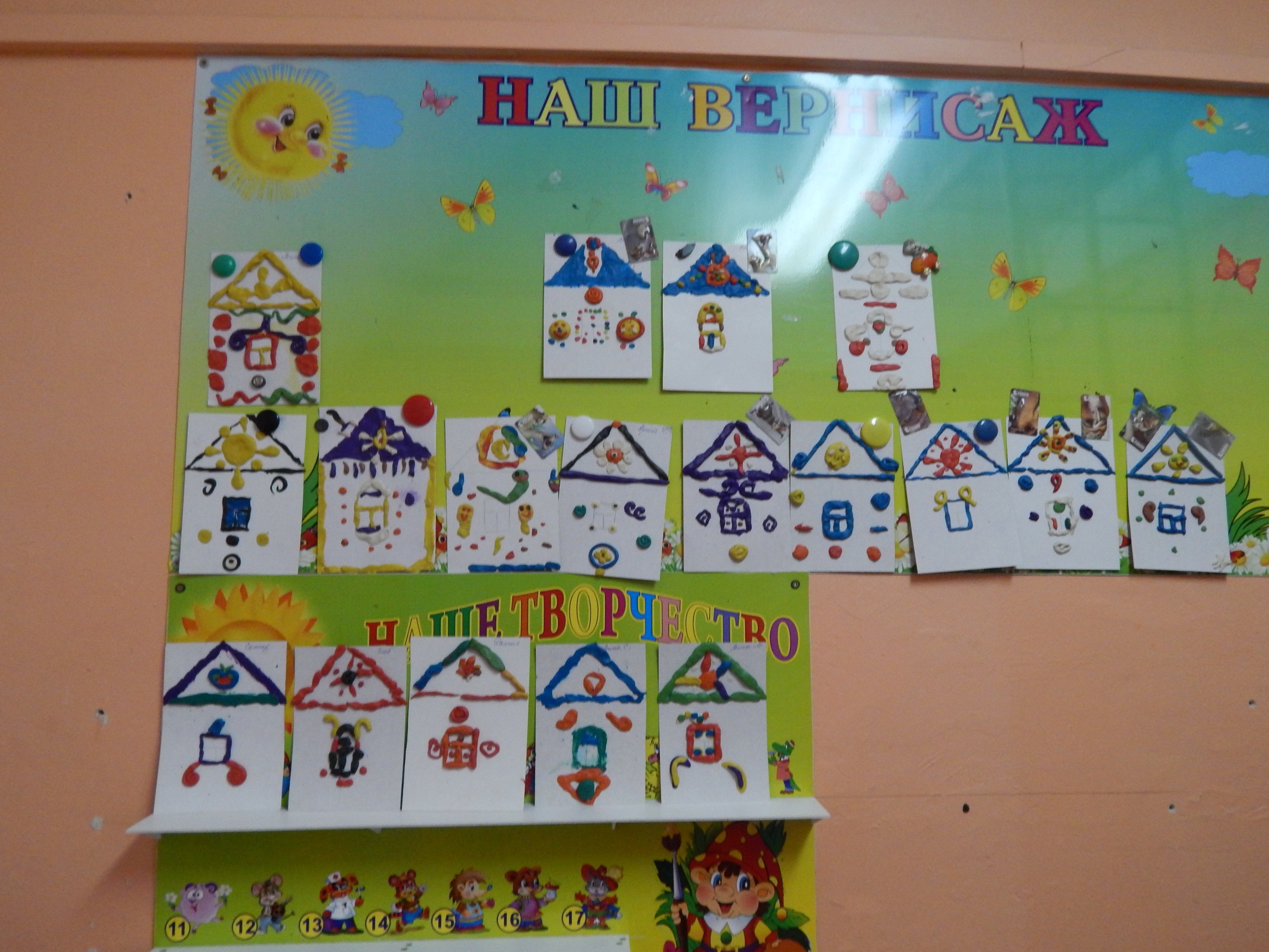